This work is licensed under a Creative Commons Attribution-ShareAlike 4.0 International License.
Please add this statement to all the videos you create.
English Bible quotes are from the World English Bible US, which is in the public domain.
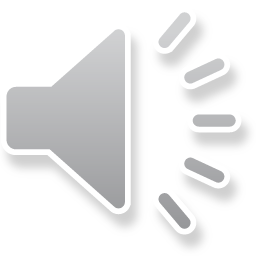 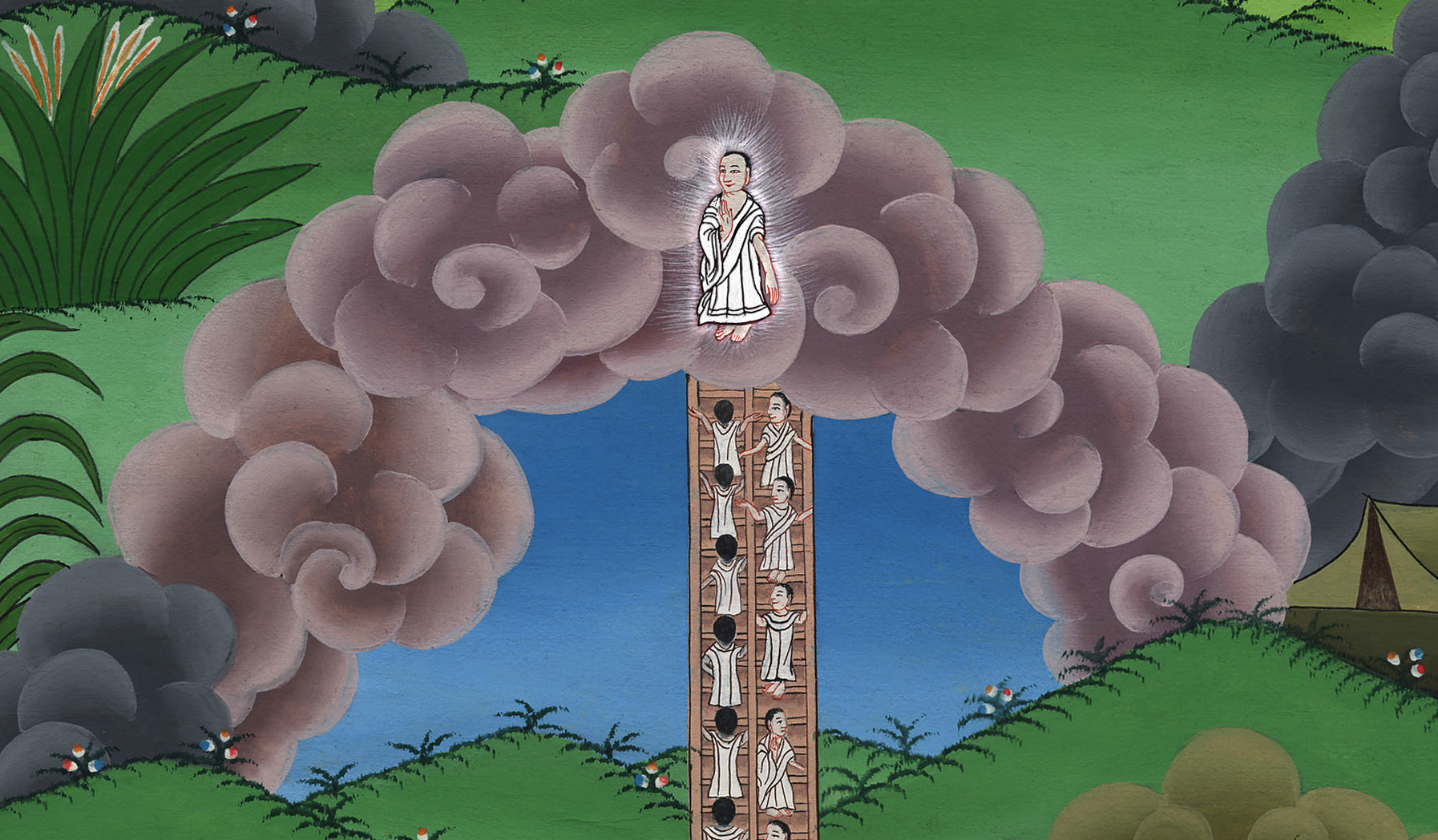 याकूब का दर्शन देखना और आशिष को ग्रहण करना - उत्पत्ति 28:10-22
याकूब का दर्शन देखना और आशिष को ग्रहण करना - उत्पत्ति 28:10-22
Jacob sees vision and receives blessing – Genesis 28:10-22
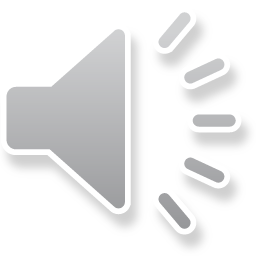 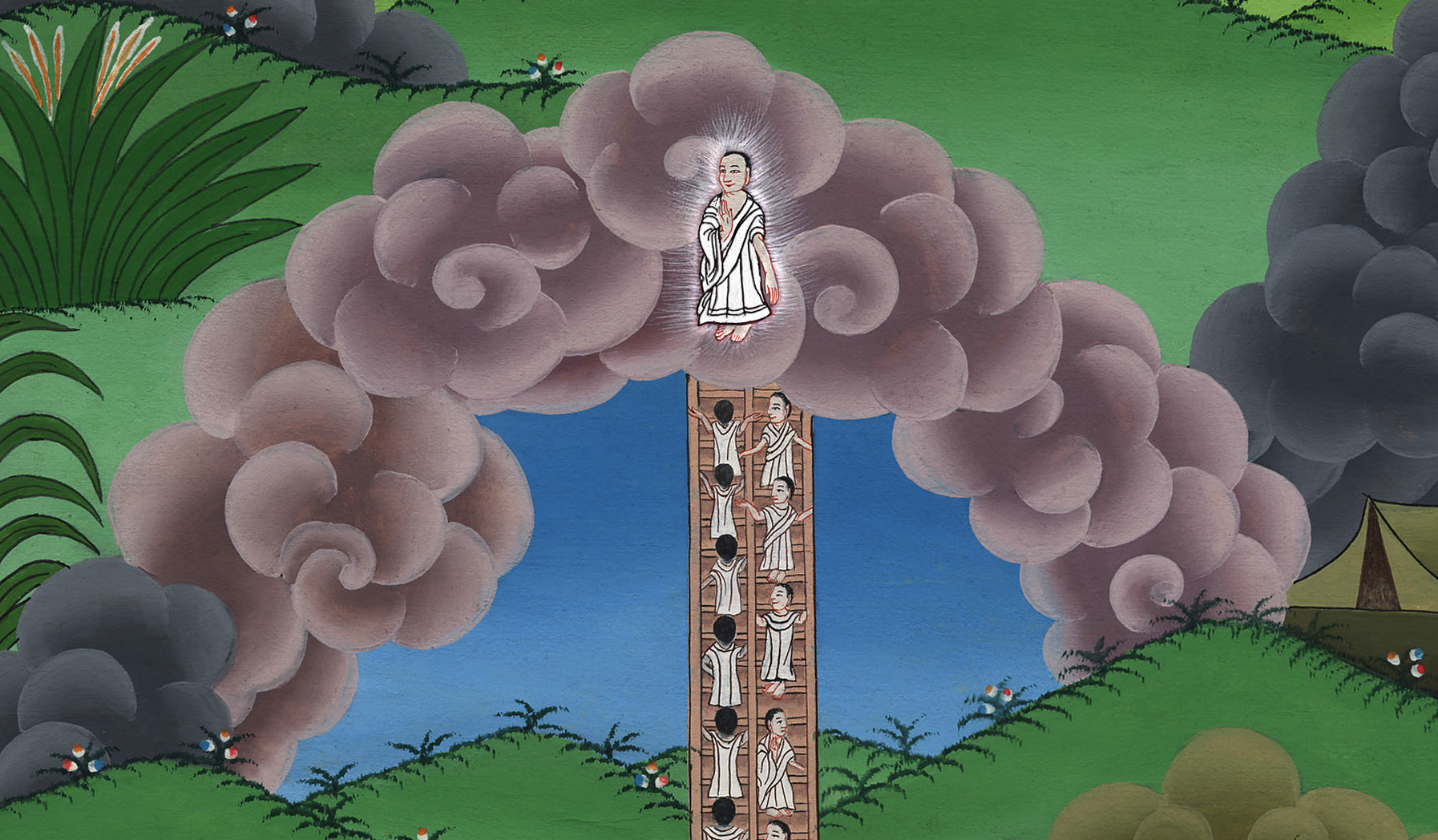 याकूब का दर्शन देखना और आशिष को ग्रहण करना - उत्पत्ति 28:10-22
[Speaker Notes: Final check
Jacob sees vision and receives blessing – Gen 28:10-22 (Center) བྷེ་ཐེལ་ནང་ཡ་ཀོབ་ཀྱིས་རྨི་ལམ་ཞིག་མཐོང་བ།]
10याकोब बेअरशेबा से हारान की ओर गए.
10Jacob went out from Beersheba, and went toward Haran.
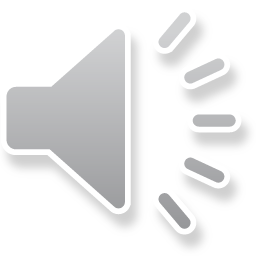 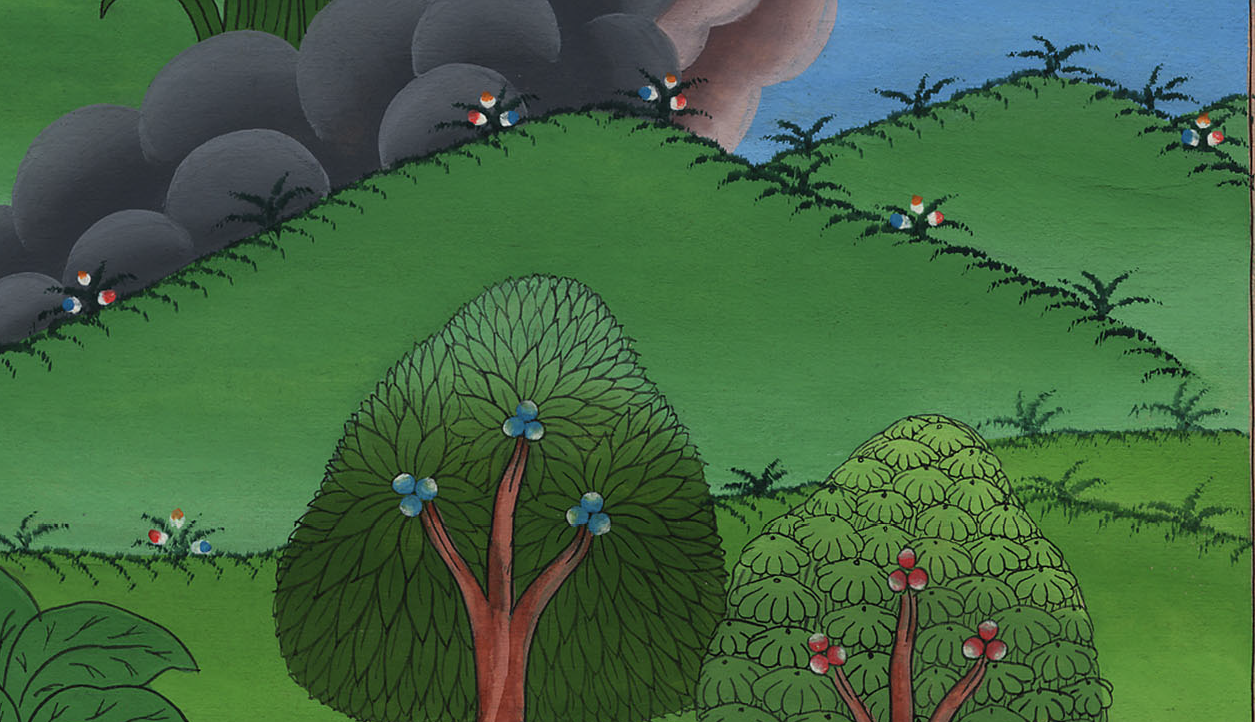 उत्पत्ति 28:10
[Speaker Notes: 10 Jacob left Beersheba and started out for Harran.
10ཡ་ཀོབ་བྷིར་ཤེ་བྷ་སྤངས་ཏེ་ཧ་རན་གྱི་ཕྱོགས་སུ་སོང་ངོ་།]
11जब वह एक जगह पहुंचा तब रात को उन्हें वहां रुकना पड़ा, क्योंकि तब तक सूरज ढल चुका था. उन्होंने एक पत्थर अपने सिर के नीचे रखा और लेट गए.
11He came to a certain place, and stayed there all night, because the sun had set. He took one of the stones of the place, and put it under his head, and lay down in that place to sleep.
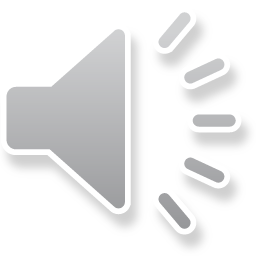 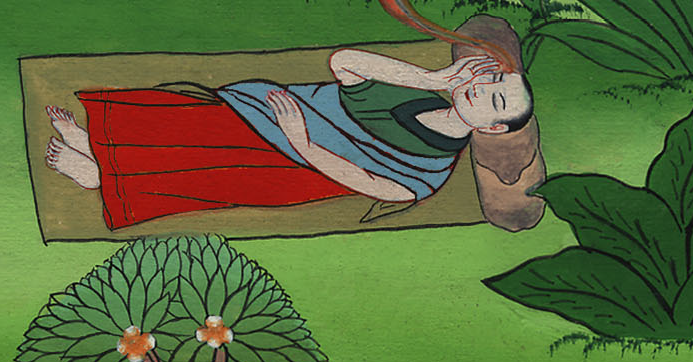 उत्पत्ति 28:11
[Speaker Notes: 11 He reached a certain place and stopped for the night. The sun had already set. He took one of the stones there and placed it under his head. Then he lay down to sleep. 
11ཉི་མ་ནུབ་སྐབས་ཁོ་ས་གནས་དམ་པ་ཞིག་ཏུ་བསླེབས་ཏེ། དེར་གུར་ཕུབ་ནས་རྡོ་གཅིག་གི་སྒང་ལ་མགོ་བཞག་སྟེ་གཉིད་ཉལ་ལོ།]
12तब उन्होंने एक स्वप्न देखा: एक सीढ़ी पृथ्वी पर खड़ी है, उसका दूसरा सिरा स्वर्ग तक पहुंचा हुआ था. उन्होंने देखा कि परमेश्वर के स्वर्गदूत इस पर चढ़ रहे और उतर रहे हैं.
12He dreamed and saw a stairway set upon the earth, and its top reached to heaven. Behold, the angels of God were ascending and descending on it.
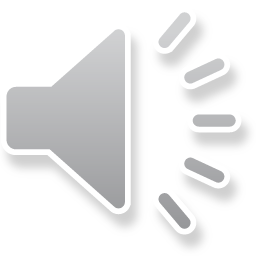 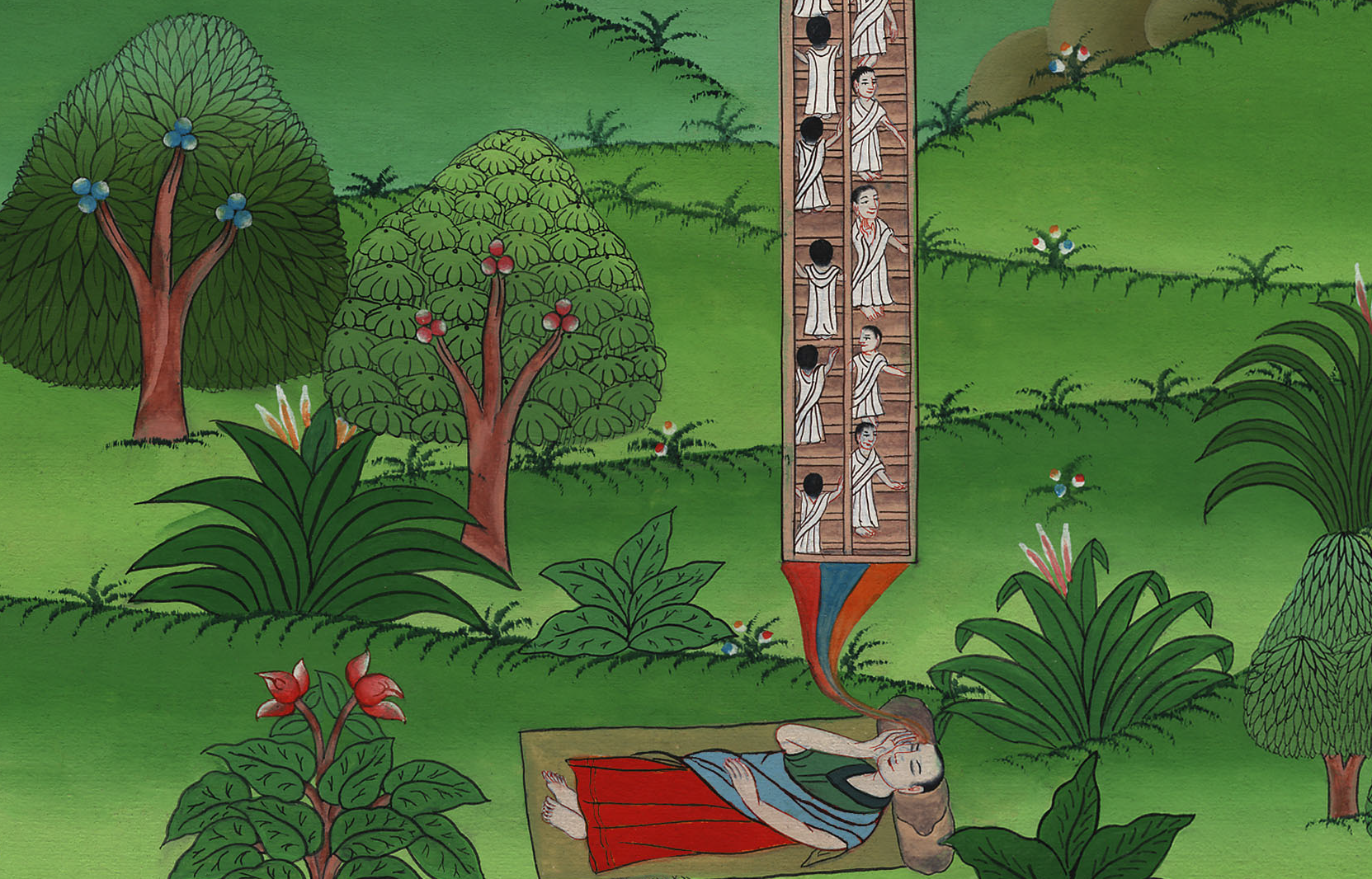 उत्पत्ति 28:12
[Speaker Notes: 12 In a dream he saw a stairway standing on the earth. Its top reached to heaven. The angels of God were going up and coming down on it.
12དེ་ནས་ཁོས་རྨི་ལམ་ཞིག་ནང་ས་གཞི་ནས་མཐོ་རིས་བར་ཐུག་པའི་སྐས་འཛེག་ཞིག་གི་སྒང་ཕོ་ཉ་རྣམས་ཡར་མར་འགྲོ་བ་མཐོང་ངོ་།]
13उन्होंने देखा कि ऊपर याहवेह खड़े हैं, और कह रहे हैं, “मैं ही याहवेह हूं, तुम्हारे पिता अब्राहाम तथा यित्सहाक का परमेश्वर. जिस भूमि पर तुम इस समय लेटे हुए हो, मैं वह भूमि तुम्हें तथा तुम्हारे वंश को दूंगा.
13Behold, Yahweh stood above it, and said, “I am Yahweh, the God of Abraham your father, and the God of Isaac. I will give the land you lie on to you and to your offspring.
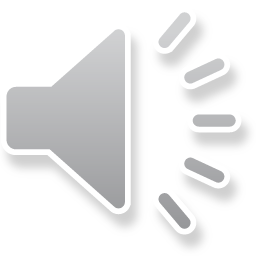 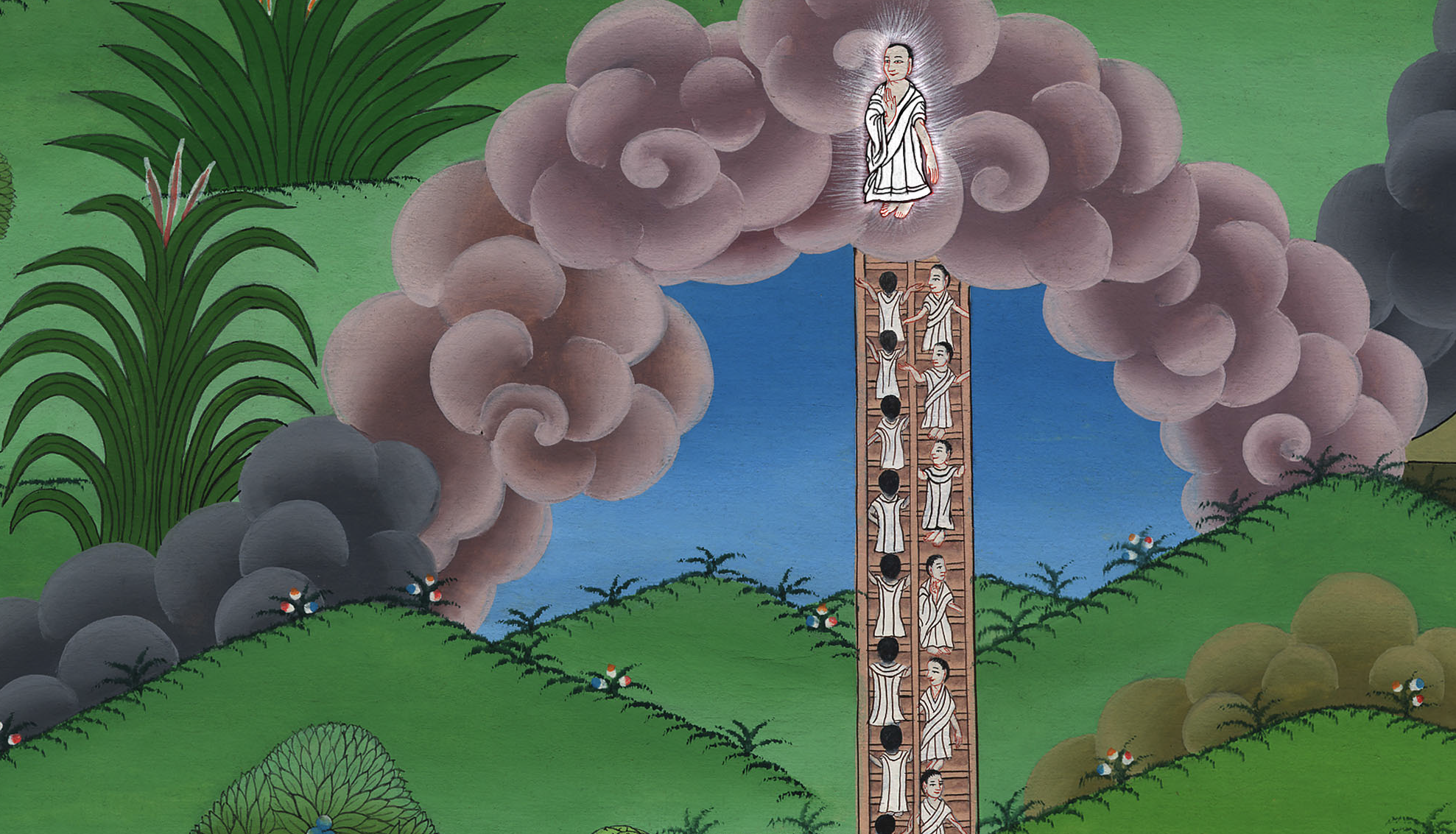 उत्पत्ति 28:13
[Speaker Notes: 13 The Lord stood beside the stairway. He said, “I am the Lord. I am the God of your grandfather Abraham and the God of Isaac. I will give you and your children after you the land you are lying on.
13གཙོ་བོ་དཀོན་མཆོག་ཁོའི་འགྲམ་དུ་བཞེངས་ཡོད་པ་དང་། ཁོང་གིས་ཨབ་ར་ཧམ་དང་ཨི་སཱག་གི་དཀོན་མཆོག་གཙོ་བོ་དཀོན་མཆོག་ང་ཡིན། ཁྱོད་གཉིད་ལོག་ཡོད་པའི་ས་གཞི་འདི་ངས་ཁྱོད་དང་ཁྱོད་ཀྱི་རིགས་བརྒྱུད་རྣམས་ལ་སྤྲད་པར་བྱའོ།]
14तुम्हारा वंश भूमि की धूल के समान आशीषित होकर पृथ्वी के चारों दिशाओं में फैल जायेगा. पृथ्वी पर सभी लोग तुम्हारे और तुम्हारे वंश के द्वारा आशीषित होंगे.
14Your offspring will be as the dust of the earth, and you will spread abroad to the west, and to the east, and to the north, and to the south. In you and in your offspring, all the families of the earth will be blessed.
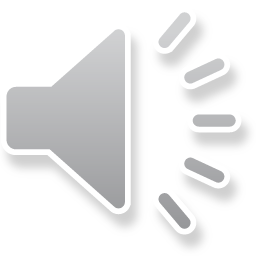 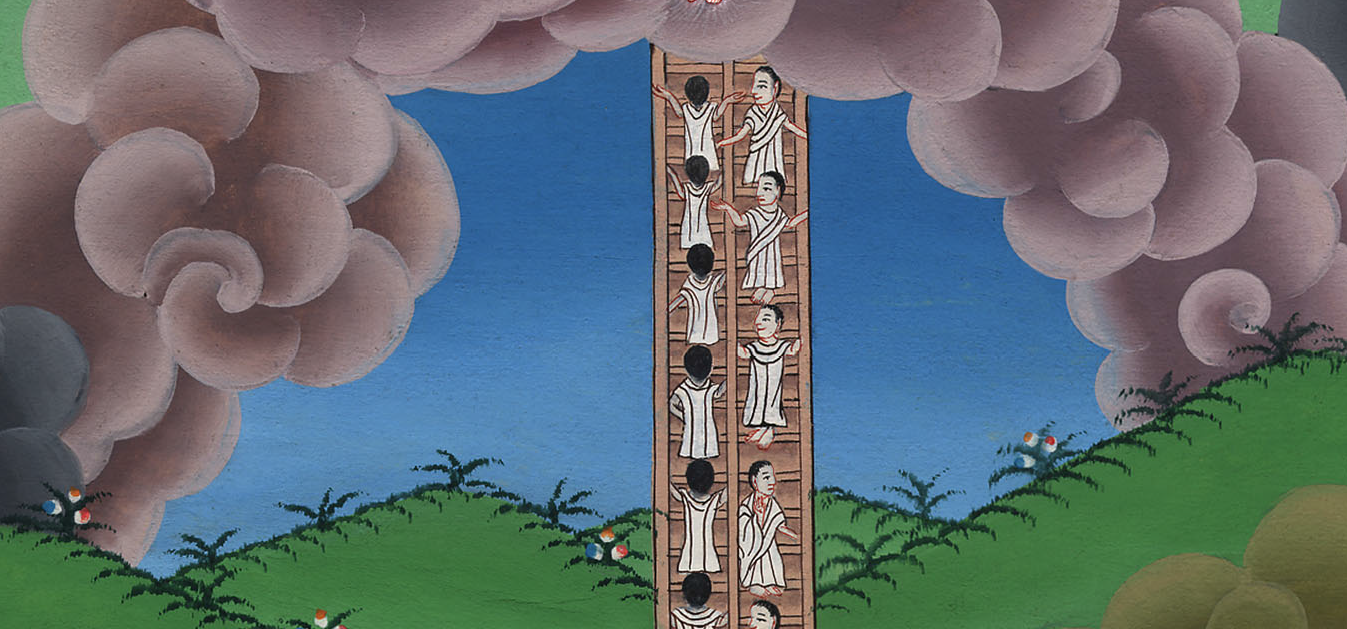 उत्पत्ति 28:14
[Speaker Notes: 14 They will be like the dust of the earth that can’t be counted. They will spread out to the west and to the east. They will spread out to the north and to the south. All nations on earth will be blessed because of you and your children after you.
14སའི་ཐལ་བ་ལྟར་ཁྱོད་ཀྱི་བུ་བརྒྱུད་ཕྱོགས་བཞིར་སྤེལ་ཏེ། ཁྱོད་དང་དེ་ཚོའི་སྒོ་ནས་ངས་མི་རིགས་ཐམས་ཅད་ལ་བྱིན་གྱིས་རླབས་པར་འགྱུར།]
15मैं तुम्हारे साथ रहूंगा और जहां कहीं तुम जाओगे, मैं तुम्हारी रक्षा करूंगा. और तुम्हें इसी देश में लौटा ले आऊंगा. जब तक मैं अपनी बात पूरी न कर लूं तब तक तुम्हें न छोडूंगा.”
15Behold, I am with you, and will keep you, wherever you go, and will bring you again into this land. For I will not leave you until I have done that which I have spoken of to you.”
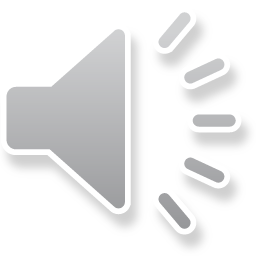 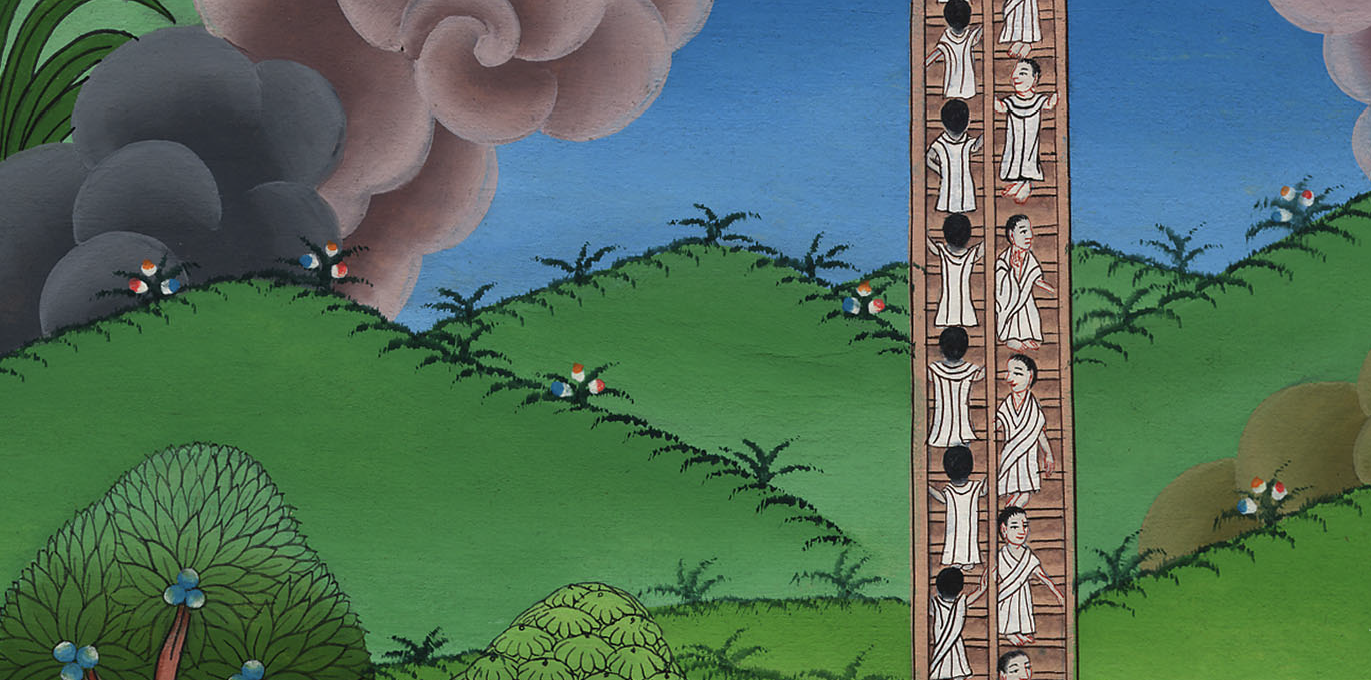 उत्पत्ति 28:15
[Speaker Notes: 15 I am with you. I will watch over you everywhere you go. And I will bring you back to this land. I will not leave you until I have done what I have promised you.”
15ང་ཁྱོད་དང་མཉམ་དུ་གནས་ཏེ་ཁྱོད་གང་དུ་སོང་ཡང་ངས་ཁྱོད་ལ་སྐྱབས་ནས་ཡུལ་འདིར་ཕྱིར་ལོག་འཁྲིད་ཡོང་རྒྱུ་ཡིན་པ་དེ་དྲན་ཞིག ངས་དམ་བཅའ་བྱེད་པ་ཚང་མ་མ་སྒྲུབ་བར་དུ་ངས་ཁྱོད་ལ་སྤངས་བར་མི་འགྱུར་ཞེས་གསུངས་སོ།]
16अचानक याकोब की नींद खुल गई और कहा, “निश्चय इस स्थान पर याहवेह की उपस्थिति है और मुझे यह मालूम ही न था.”
16Jacob awakened out of his sleep, and he said, “Surely Yahweh is in this place, and I didn’t know it.”
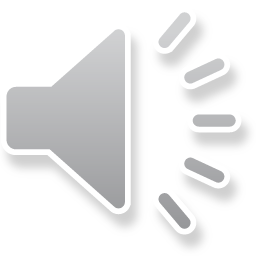 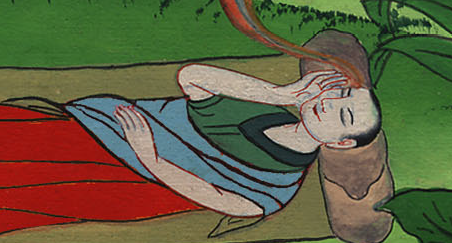 उत्पत्ति 28:16
[Speaker Notes: 16 Jacob woke up from his sleep. Then he thought, “The Lord is surely in this place. And I didn’t even know it.”
16དེ་ནས་ཡ་ཀོབ་གཉིད་སད་ནས། གཙོ་བོ་དཀོན་མཆོག་ས་གནས་འདིར་བཞུགས་ཡོད་པ་དེ་ངས་མ་ཤེས་སོ་ཞེས་སྨྲས་པ་དང་།]
17याकोब भयभीत होकर कहने लगे, “अनोखा है यह स्थान! यह परमेश्वर के भवन के अलावा कुछ और नहीं हो सकता; ज़रूर यह स्वर्ग का द्वार ही होगा.”
17He was afraid, and said, “How awesome this place is! This is none other than God’s house, and this is the gate of heaven.”
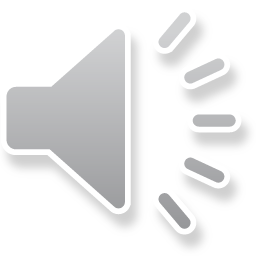 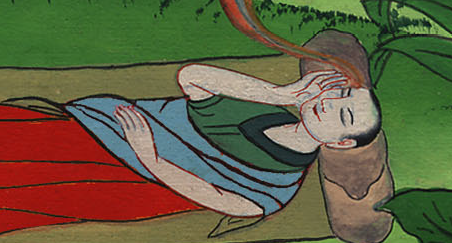 उत्पत्ति 28:17
[Speaker Notes: 17]
18याकोब ने उस पत्थर को, जिसे उसने अपने सिर के नीचे रखा था, एक स्तंभ के जैसे खड़ा कर उस पर तेल डाला,
18Jacob rose up early in the morning, and took the stone that he had put under his head, and set it up for a pillar, and poured oil on its top.
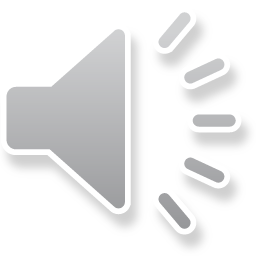 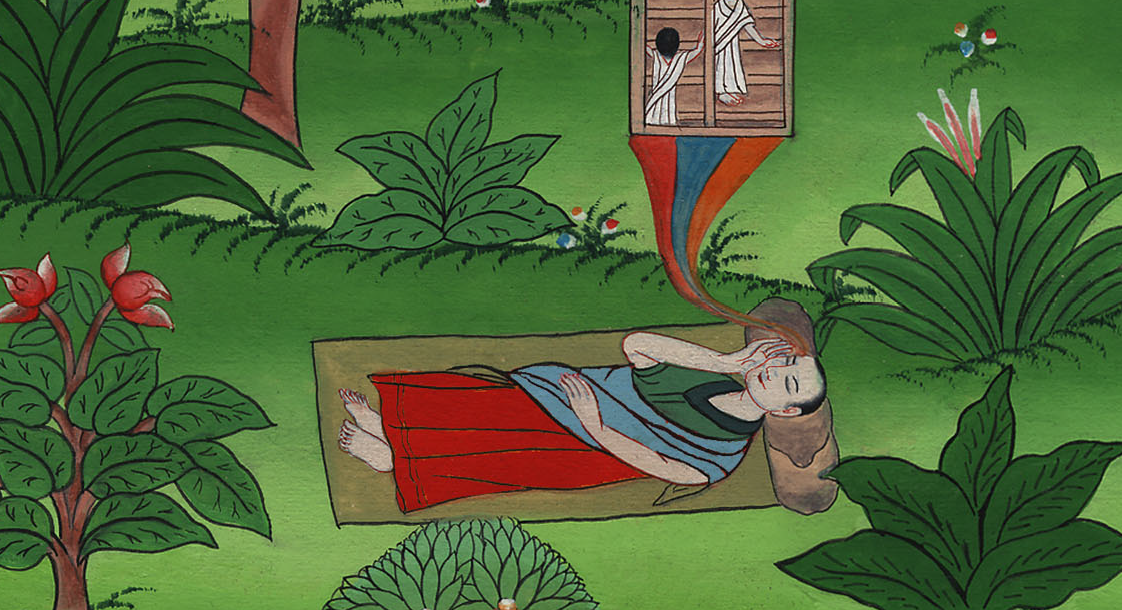 उत्पत्ति 28:18
[Speaker Notes: 18 Early the next morning Jacob took the stone he had placed under his head. He set it up as a sacred stone. And he poured olive oil on top of it.
18ཡ་ཀོབ་སང་ཞོགས་སྔ་དྲོ་ལངས་ནས་རང་གི་མགོའི་འོག་ཏུ་བཞག་པའི་རྡོ་དེ་རྟགས་སུ་བླངས་ནས་དེའི་སྒང་སྐྱུ་རུའི་སྣུམ་བླུགས་ནས་དཀོན་མཆོག་ལ་བསྔོ་འབུལ་བྱས་སོ།]
20फिर याकोब ने प्रण लिया, “यदि परमेश्वर की उपस्थिति मेरे साथ साथ बनी रहेगी, और मुझे सुरक्षित रखेंगे, मुझे भोजन एवं वस्त्रों की कमी नहीं होगी
20Jacob vowed a vow, saying, “If God will be with me, and will keep me in this way that I go, and will give me bread to eat, and clothing to put on,
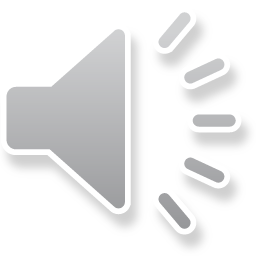 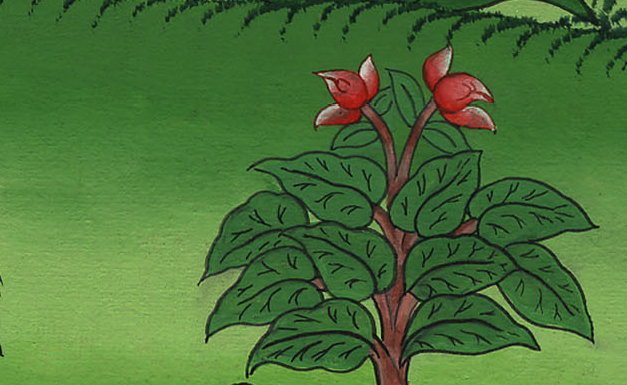 उत्पत्ति 28:20
[Speaker Notes: 20 Then Jacob made a promise. He said, “May God be with me. May he watch over me on this journey I’m taking. May he give me food to eat and clothes to wear.
20དེ་ནས་ཡ་ཀོབ་ཀྱིས་མནའ་ཞིག་སྐྱེལ་ཏེ་གཙོ་བོ་དཀོན་མཆོག་ལ་གལ་སྲིད་ཁྱེད་ང་དང་མཉམ་དུ་བཞུགས་ཏེ་ང་འགྲུལ་བསྐྱོད་སྐབས་ང་ལ་སྲུང་སྐྱོབ་གནང་ཞིང་གོས་དང་བཟའ་བཅའ་སོགས་གནང་ན།]
21और मुझे मेरे पिता के घर तक सुरक्षित पहुंचा देंगे, तो याहवेह ही मेरे परमेश्वर होंगे.
21so that I come again to my father’s house in peace, and Yahweh will be my God,
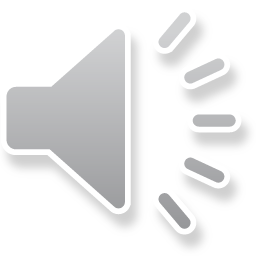 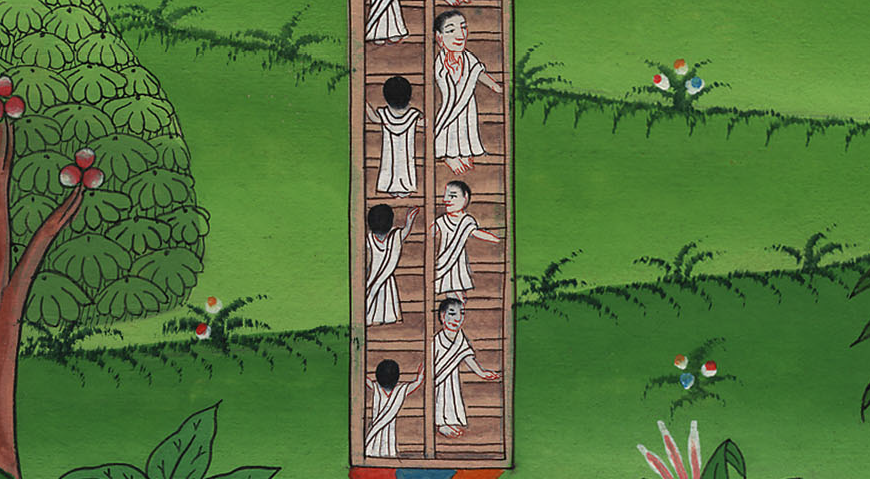 उत्पत्ति 28:21
[Speaker Notes: 21 May he do as he has promised so that I can return safely to my father’s home. Then you, Lord, will be my God.
21ངའི་ཡབ་ཀྱི་ཁང་པར་ཁམས་བདེ་ཐོག་ཕྱིར་ལོག་བཅུག་པར་གནང་ན། ཁྱེད་ངའི་དཀོན་མཆོག་ཡིན་པ་དེ་བདེན་པར་ངོས་ལེན་པར་བྱའོ།]
22यह पत्थर, जिसे मैंने स्तंभ बनाकर खड़ा किया है, परमेश्वर का भवन होगा तथा आप मुझे जो कुछ देंगे, निश्चयतः मैं उसका दशमांश आपको ही समर्पित करूंगा.”
22then this stone, which I have set up for a pillar, will be God’s house. Of all that you will give me I will surely give a tenth to you.”
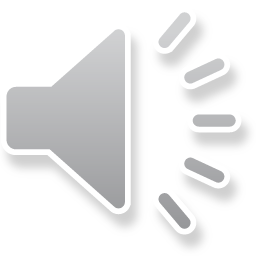 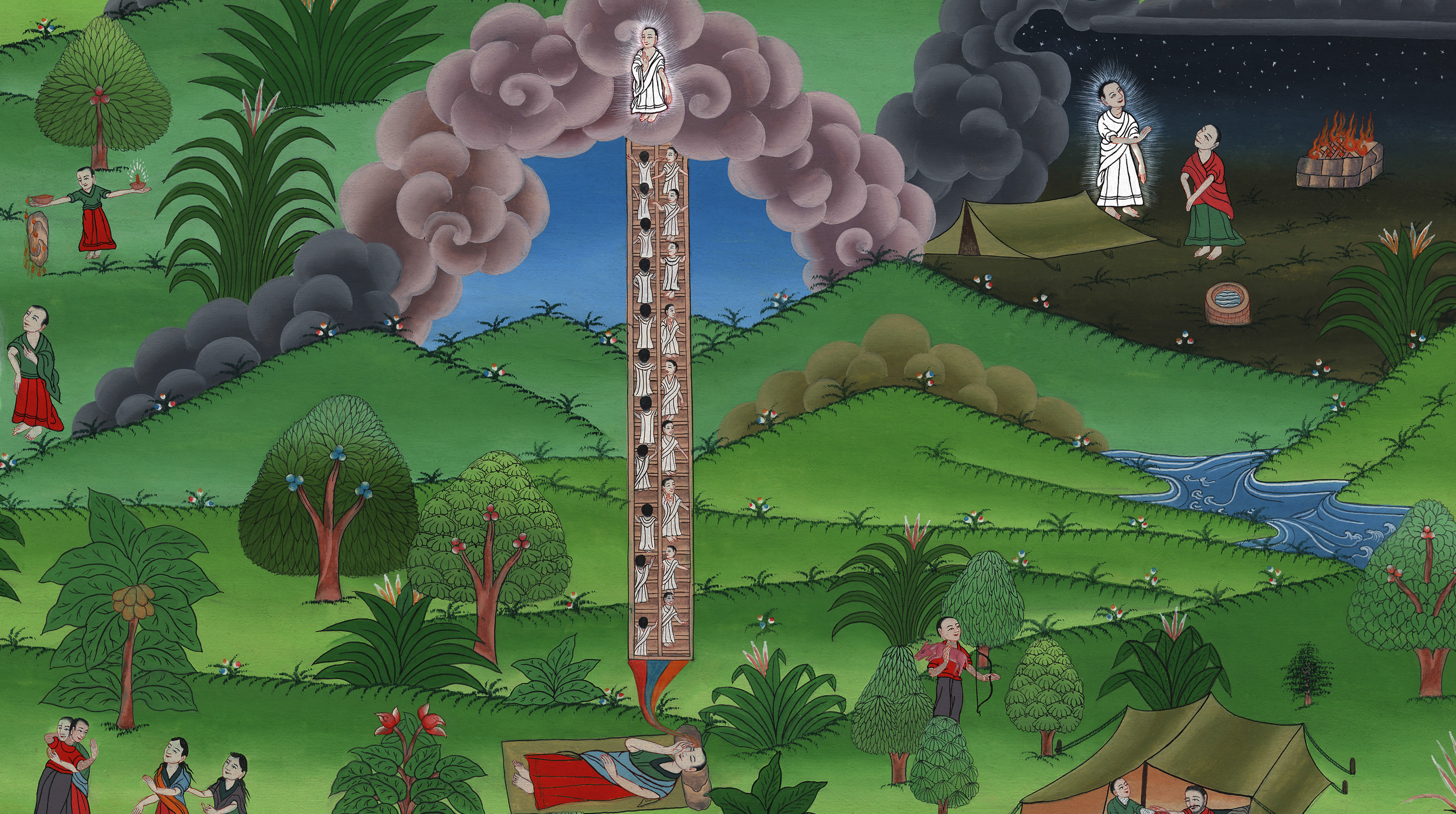 उत्पत्ति 28:22
[Speaker Notes: 22 This stone I’ve set up as a sacred stone will be God’s house. And I’ll give you a tenth of everything you give me.”
22རྡོ་འདི་བླངས་པའི་ས་གནས་འདི་ནི་དཀོན་མཆོག་གི་ཁྱིམ་དུ་འགྱུར་བ་དང་། ཁྱེད་ཀྱི་ང་ལ་གནང་བའི་ནོར་ཐམས་ཅད་ཀྱི་བཅུ་ཁག་ཁྱེད་ལ་འབུལ་བར་བྱའོ་ཞེས་ཞུས་སོ༎]